Computer ProgrammingSession: 2020-21Semester: 2nd
Pointers
Achintya Mukhopadhyay
Pointers
A pointer is a variable that represents the location of a data item, such as a variable or an array element
Pointer does not store the value of a variable but the location in the computer memory where that variable is stored 
Within the computer’s memory, every stored data item occupies one or more contiguous memory cells (i.e., adjacent words or bytes)
Number of memory cells required to store a data item depends on the type of data item
A single character will typically be stored in one byte (8 bits) of memory
An integer usually requires two contiguous bytes;
A floating-point number may require four contiguous bytes
A double-precision quantity may require eight contiguous bytes
Compiler will automatically assign appropriate memory cells for each data item
Pointers
A data item can then be accessed if we know the location (i.e., the address) of the first memory cell
Address of a variable v can be accessed by the expression &v
& is an unary operator known as address operator that evaluates the address of the variable v
Let us assign pv = &v
This new variable is called a pointer to v, since it “points” to the location where v is stored in memory.
pv represents v’s address, not its value
pv is referred to as a pointer variable
The data item represented by v (i.e., the data item stored in v’s memory cells) can be accessed by the expression *pv
* is a unary operator, called the indirection operator, that operates only on a pointer variable
v and *pv are identical
pv and &v are identical
Address and Indirection Operators
Address of a variable, pu or pv is normally stored as a hexadecimal integer (sometimes also as octal)
& and * are unary operators (members of the same precedence group as the other unary operators, -, ++, --, sizeof and (type))
Has a higher precedence than the arithmetic operators
Associativity of the unary operators is right to left
Address operator (&) must act upon operands that are associated with unique addresses like ordinary variables or single array elements. 
Address operator cannot act upon arithmetic expressions, e.g., 2 * (u + v)
Indirection operator (*) can only act upon operands that are pointers (e.g., pointer variables)
If pv points to v (i.e., pv = &v), *pv can be used interchangeably with v
Indirect reference (e.g., *pv) can appear in place of an ordinary variable (e.g., v) within a more complicated expression
Pointer Declaration
Pointer variables must be declared before use 
Interpretation of a pointer declaration differs from the interpretation of other variable declarations.
When a pointer variable is declared, the variable name must be preceded by an asterisk (*)
Identifies the fact that the variable is a pointer
Data type that appears in the declaration refers to the object of the pointer, i.e., the data item that is stored in the address represented by the pointer, rather than the pointer itself
Syntax is
data-type *ptvar (* indicates ptvar is a pointer variable)
float *u; int *v; (u and v are pointer variables)
Within a variable declaration, a pointer variable can be initialized by assigning it the address of another variable
 Variable whose address is assigned to the pointer variable must have been declared earlier in the program (float u,v; float *pv  = &v;)
Example
// Illustration of pointer and indirection operators
#include <stdio.h>
main()
{
	int u = 5, v; //Integer declarations
	int *pu, *pv; //Pointer to integer declaration
	pu = &u; //Assigns the address of integer vraiable u to pointer variable pu (already defined)
	v = *pu; //Assigns the contents of pu to integer variable v
	pv = &u;
	printf ("Address of u = %d is pu = %X\n", u,pu); //%X format for pointer variables
	printf ("Value stored at address pu = %X is u = %d\n", pu,u);
	printf ("Address of v = %d is pv = %X\n", v,pv);
	printf ("Value stored at address pv = %X is v = %d\n", pv,v);
}
Pointer Declarations
Following declarations are equivalent

float a; // Declares a as a floating point variable
float *x; // Declares x as a pointer variable that points to a storage location for floating point variables
x =  &a; // Assigns the address of a to pointer variable x
* not used in front of pointer variable x in the assignment statement


float a; // Declares a as a floating point variable
float *x =&a; // Declares x as a pointer variable that points to a storage location for floating point variables and initializes it with the address of a
Pointer Declarations
Following declarations are equivalent

float a; // Declares a as a floating point variable
float *x; // Declares x as a pointer variable that points to a storage location for floating point variables
x =  &a; // Assigns the address of a to pointer variable x
* not used in front of pointer variable x in the assignment statement


float a; // Declares a as a floating point variable
float *x =&a; // Declares x as a pointer variable that points to a storage location for floating point variables and initializes it with the address of a
Pointers and Arrays
Array name is really a pointer to the first element in the array. 
If x is a one-dimensional array, address of the first array element can be expressed as either &x[0] or simply as x 
Address of the second array element can be written as either &x [1] or as (x + 1)
 In general, the address of array element (i + 1) can be expressed as either &x [i] or as (x + i)
Two different ways to write the address of any array element
Write the actual array element, preceded by an ampersand or 
Write an expression in which the subscript is added to the array name
In the expression (x + i), 
x represents an address, whereas i represents an integer quantity. 
x is the name of an array whose elements may be characters, integers, floating-point quantities, etc
Not simply adding numerical values 
Specifying a location that is i array elements beyond the first. 
Expression (x + i) is a symbolic representation for an address specification rather than an arithmetic expression
Multidimensional Arrays and Pointers
Individual elements can be accessed by repeated use of indirection operator
x[2][5] can be written as *(*(x+2)+5)
x+2  is a pointer to the entire 3rd  row. i.e., *(x+2) refers to the entire 3rd  row
 Since x+2 is a 1-D array,  *(x+2) represents the address of the first element of 3rd  row
Hence *(x+2)+5 points to the location of the 6th element of 3rd row
Thus *(*(x+2)+5) is same as x[2][5]
Usually this procedure is more cumbersome than the conventional procedure
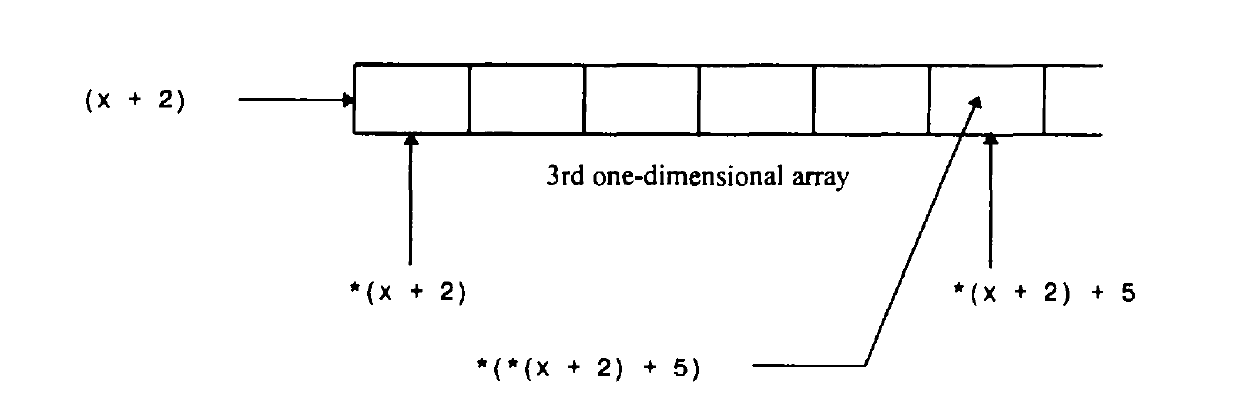 Adapted from Gottried
Example
// Programme to show relation between arrays and pointers
#include <stdio.h>
main()
{
	int x[5]={10,20,30,40,50};
	int n;
	for(n=0;n<5;n++){
		// Displaying the array elements
		printf("\n n = %d x[n] = %d *(x+n) = %d  ",n,x[n],*(x+n));
		// Displaying the addresses
		printf("&x[n] = %X x+n = %X",&x[n],(x+n));
		
	}
}
Assignment of Pointers and Arrays
int x[10]; int *p1;
Following are equivalent

Assigning values 
x[2] = x[1];
x[2]=*(x+1);
*(x+2)= x[1];
*(x+2)=*(x+1);
Assigning addresses
p1=&x[1];
p1=x+1;
Address of one array element cannot be assigned to another Following statement is invalid: &x[2]=&x[1]; 
Value of one array element can be assigned to another through pointer
p1=&x[1];  x[2]=*p1;
OR
p1=x+1; *(x+2)=*p1;
Multidimensional Arrays and Pointers
A one-dimensional array can be represented in terms of a pointer (the array name) and an offset (the subscript)
A two-dimensional array is actually a collection of one-dimensional arrays. 
One can define a two-dimensional array as a pointer to a group of contiguous one-dimensional arrays. 
A two-dimensional array declaration can be written as int  (*x)[20] instead of int x[10][20]
int (*x)[20] represents pointer to a contiguous group of one-dimensional  20 element integer arrays
x

				1st one-dimensional array of 20 elements (1st row)
x+1

				2nd  one-dimensional array of 20 elements (2nd row)
Dynamic Memory Allocation
Since an array name is actually a pointer to the first element within the array, it is possible to define the array as a pointer variable rather than as a conventional array
 Syntactically, the two definitions are equivalent
A conventional array definition results in a fixed block of memory being reserved at the beginning of program execution
Does not occur if the array is represented in terms of a pointer variable
Use of a pointer variable to represent an array requires some type of initial memory assignment before the array elements are processed. 
This is known as dynamic memory allocation. 
Generally, the malloc library function is used for this purpose
Dynamic Memory Allocation
Since an array name is actually a pointer to the first element within the array, it is possible to define the array as a pointer variable rather than as a conventional array
 Syntactically, the two definitions are equivalent
A conventional array definition results in a fixed block of memory being reserved at the beginning of program execution
Does not occur if the array is represented in terms of a pointer variable
Use of a pointer variable to represent an array requires some type of initial memory assignment before the array elements are processed. 
This is known as dynamic memory allocation. 
Generally, the malloc library function is used for this purpose
x = (int *) malloc(l0 * sizeof(int));  assigns sufficient memory for an array of 10 integer elements
This function returns a pointer to an integer. 
This pointer indicates the beginning of the memory block